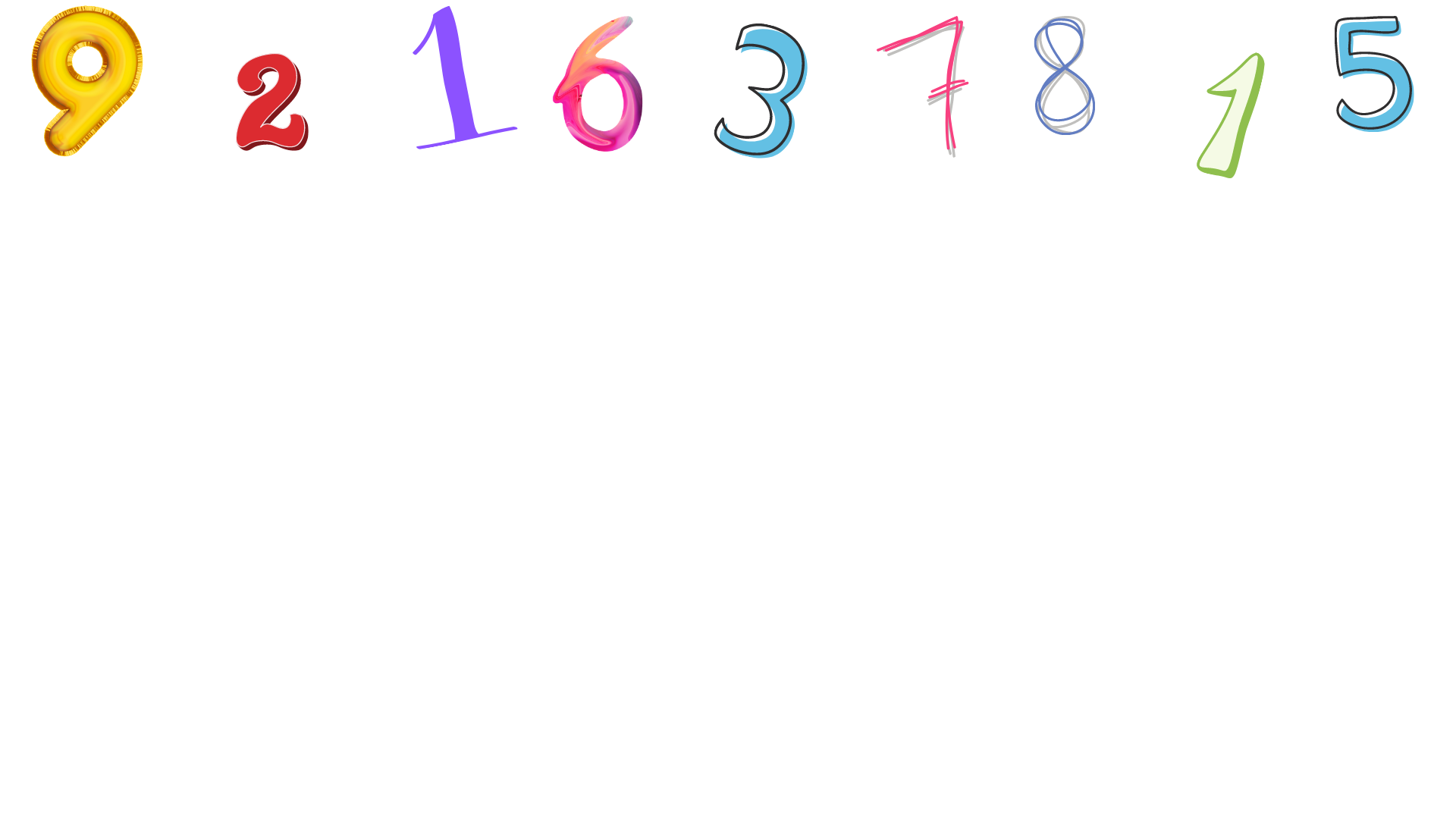 МАТЕМАТИКА 5. РАЗРЕД
ДИЈЕЉЕЊЕ ДВОЦИФРЕНОГ БРОЈА ЈЕДНОЦИФРЕНИМ
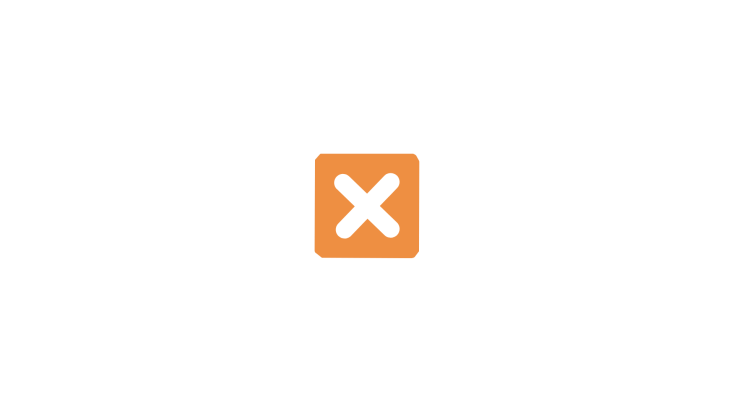 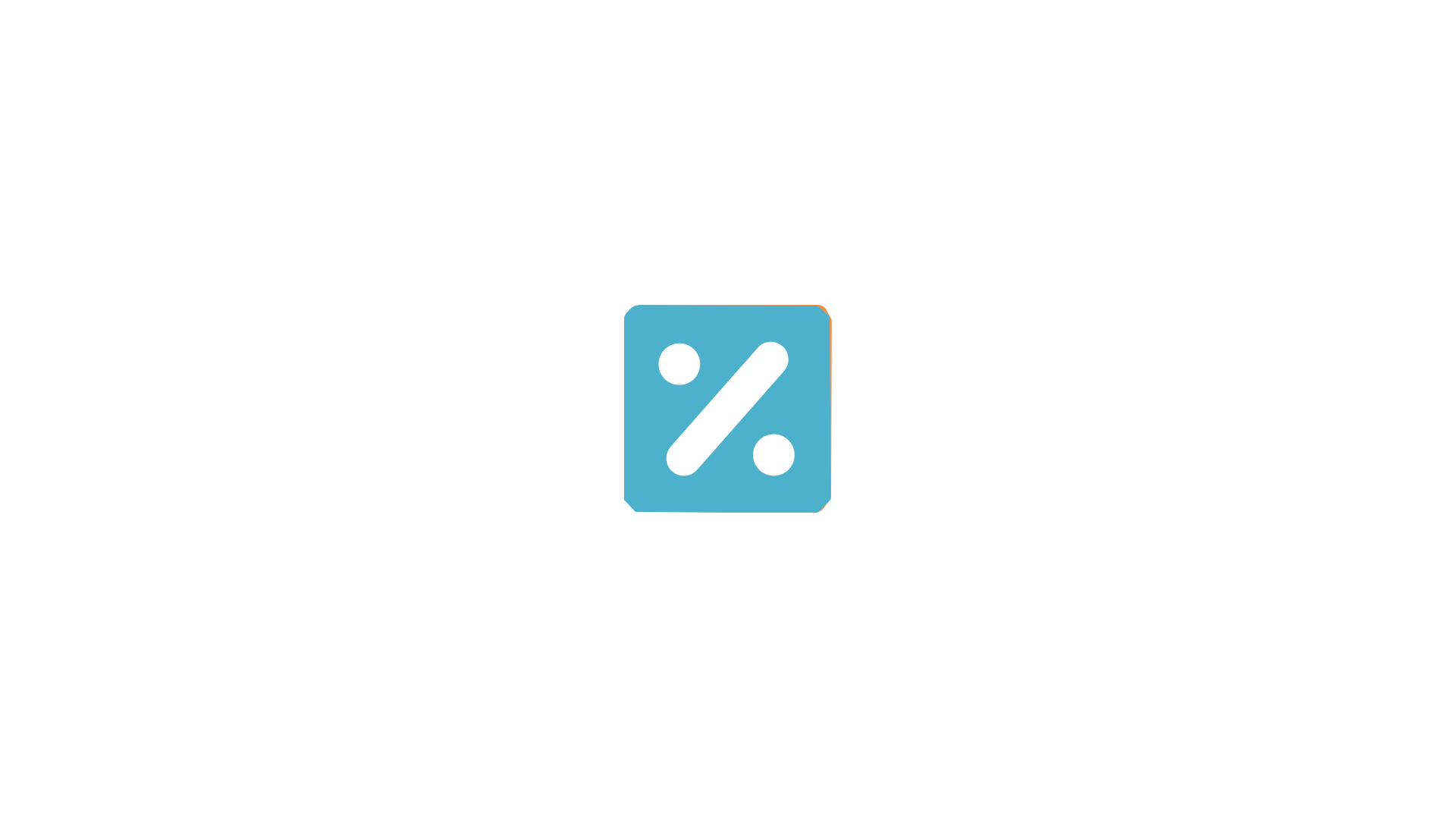 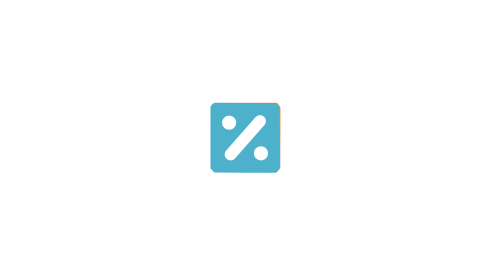 1. Израчунај количник:
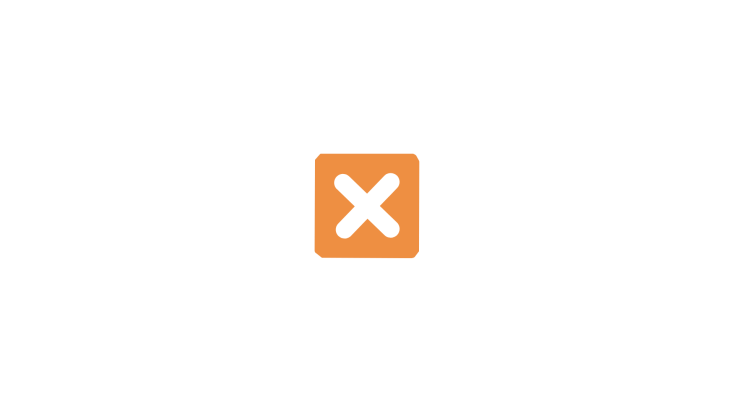 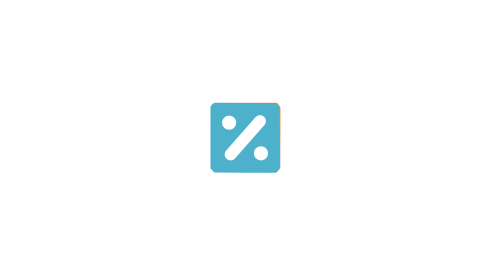 а) 52 : 4 =
( 40 + 12 )
: 4
=
40 : 4
+
12 : 4
=
Лако је ако користиш поступак дијељења збира бројем!
= 10 + 3
=
13
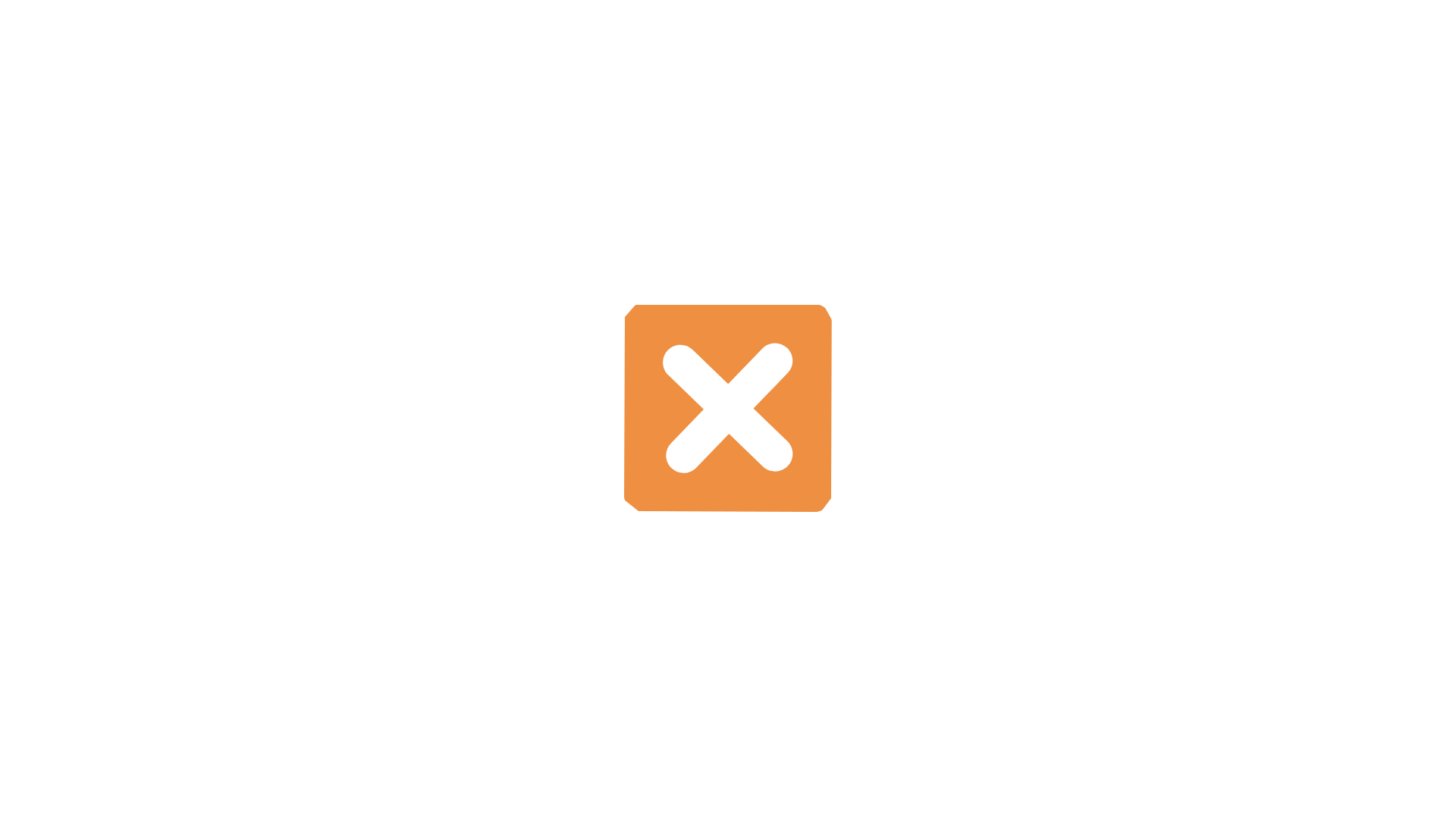 б) 95 : 5 =
( 50 + 45 )
: 5
=
50 : 5
+
45 : 5
=
= 10 + 9
=
19
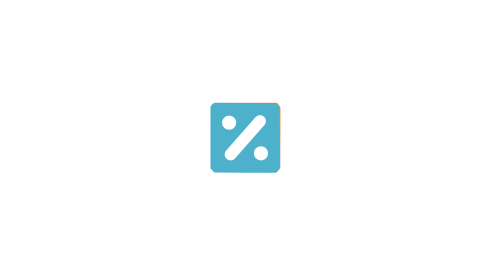 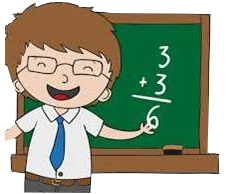 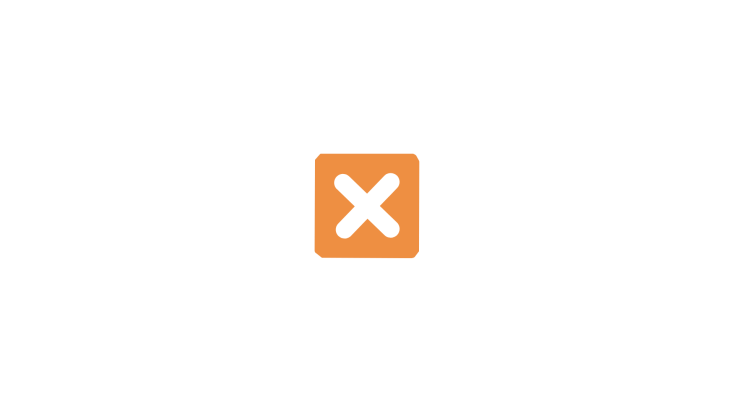 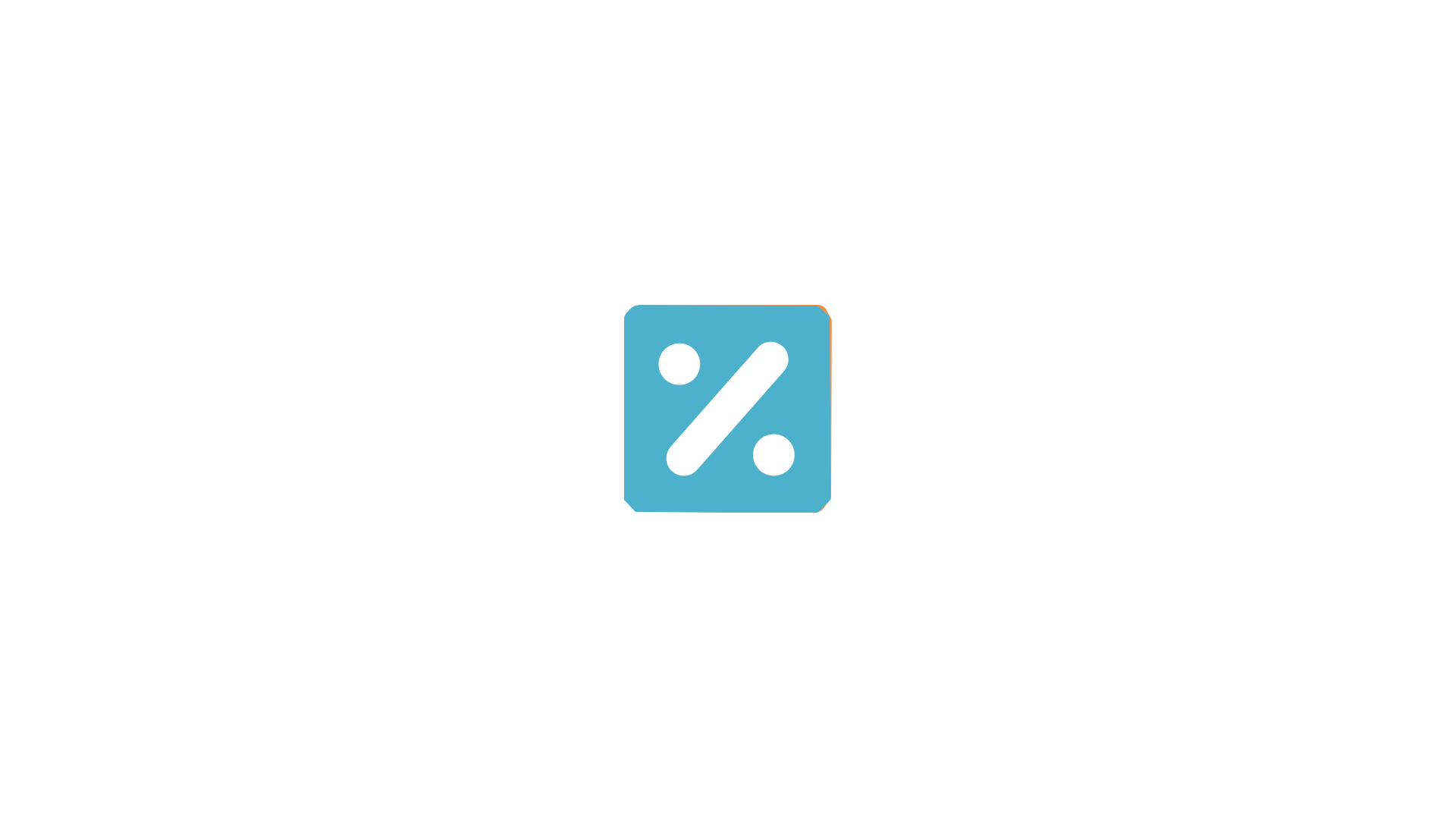 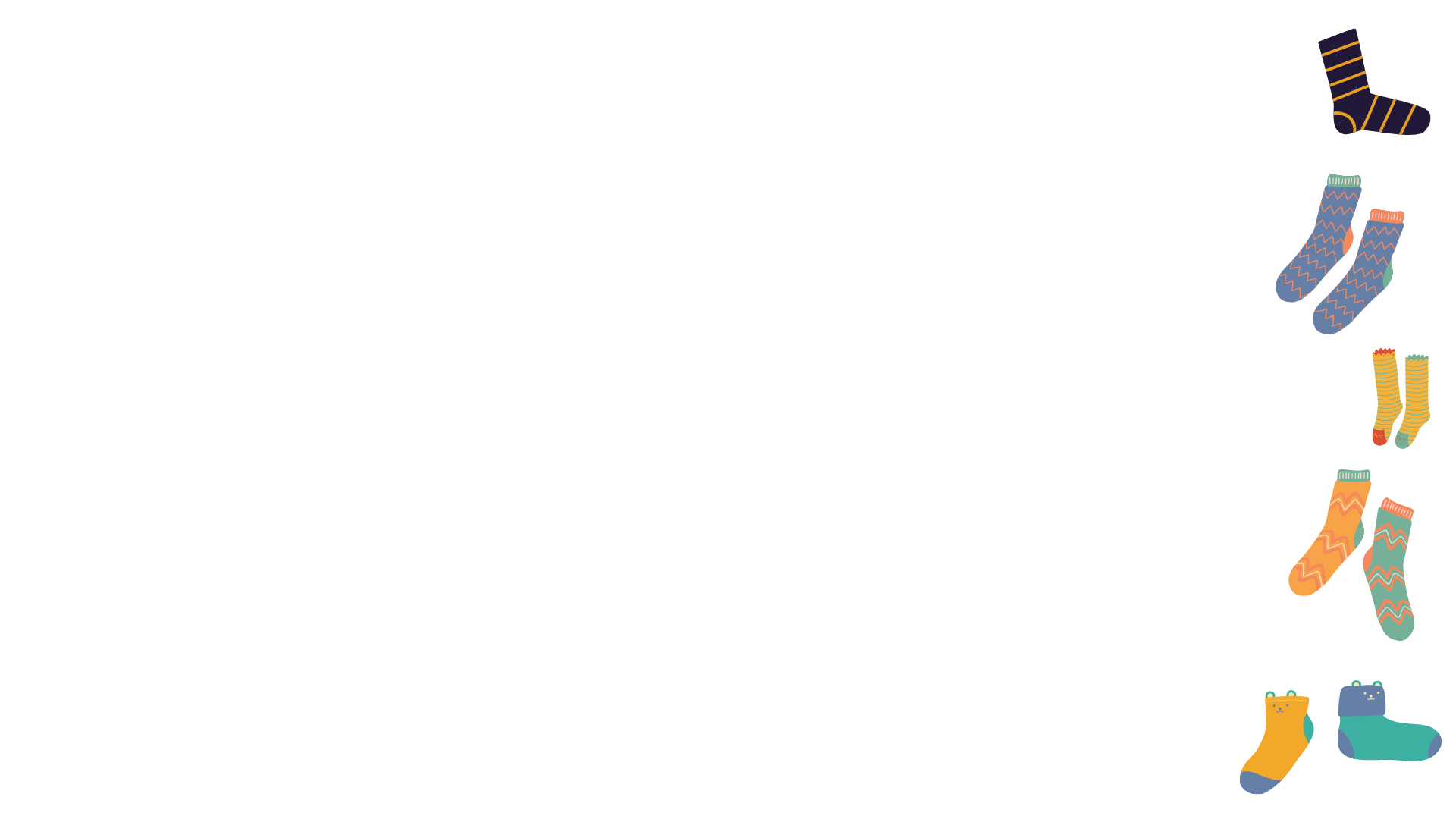 2. Колико се пари чарапа може спарити од 72  
    исте чарапе? 
    
    Рјешење:   72 : 2 =

               60    12
36
Одговор: Од 72 исте чарапе може се спарити 36 пари чарапа.
3. На паркингу су 92 точка. Колико аутомобила је паркирано?
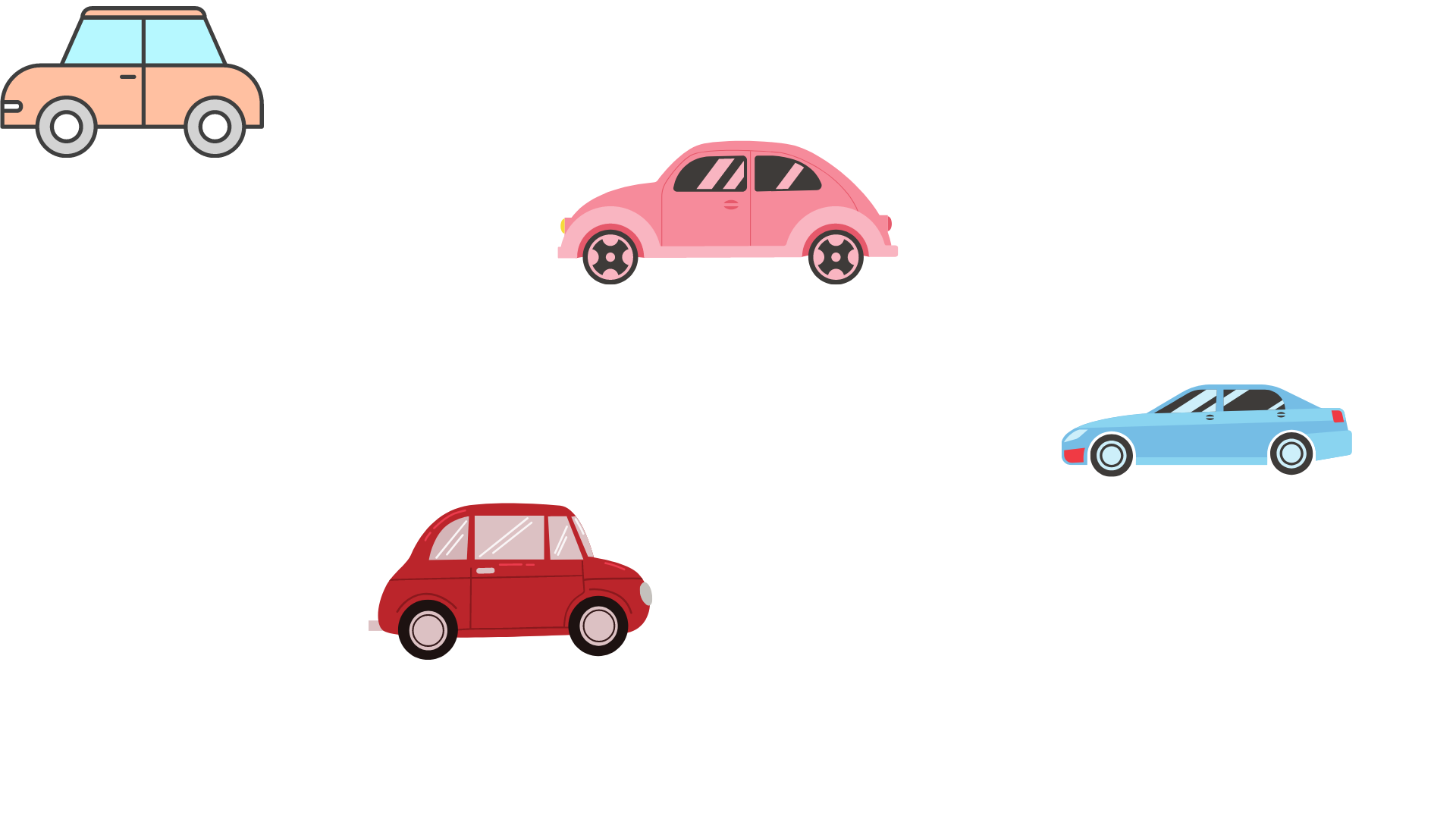 23
Рјешење:
92 : 4 =
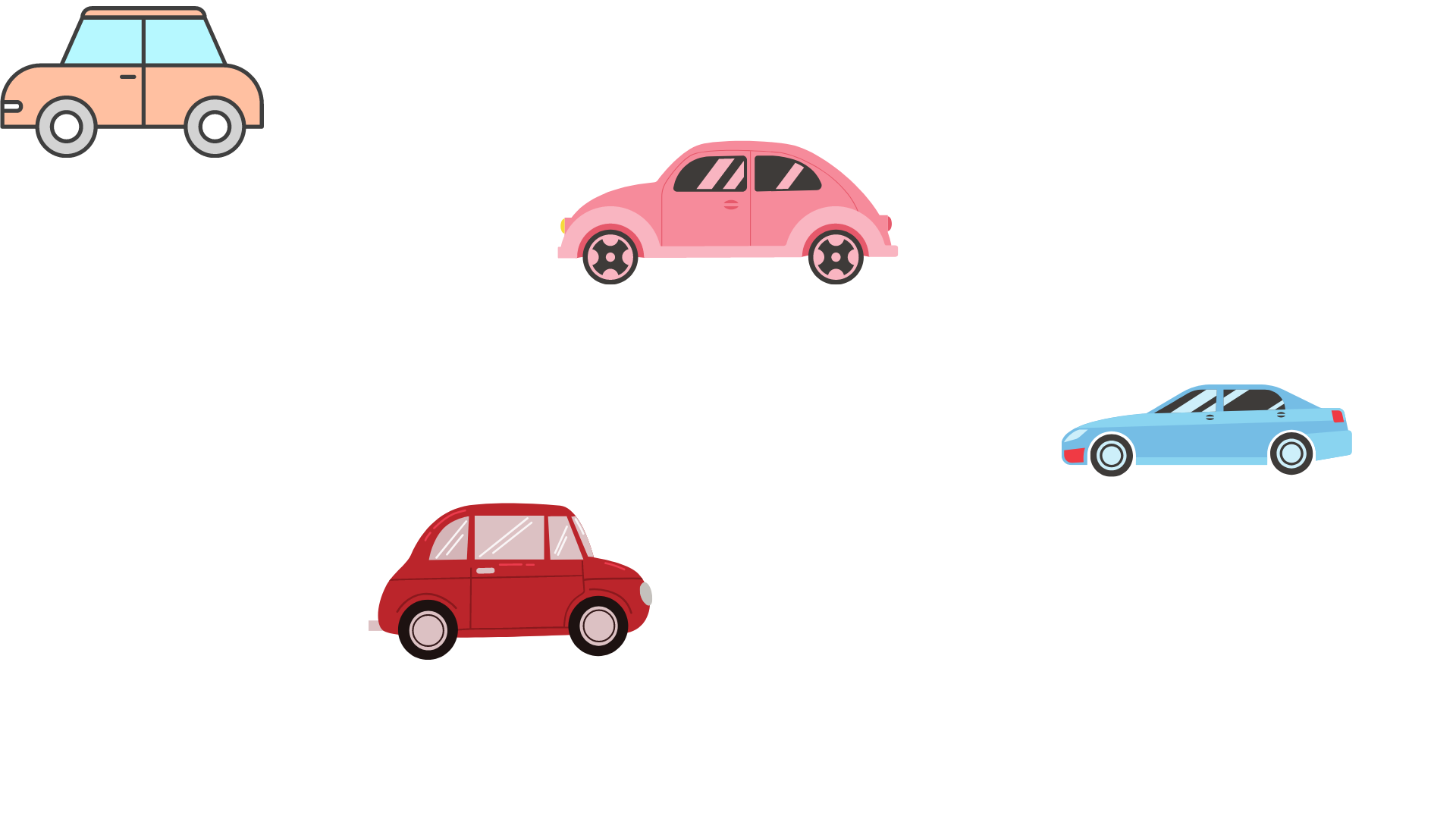 80
12
Одговор: 
	На паркингу су паркирана 23 аутомобила.
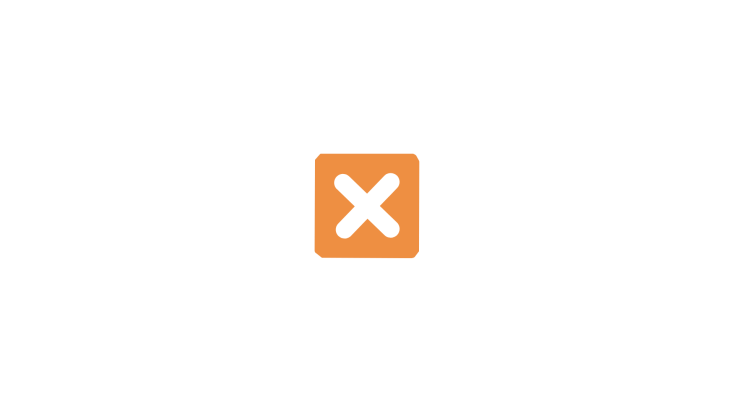 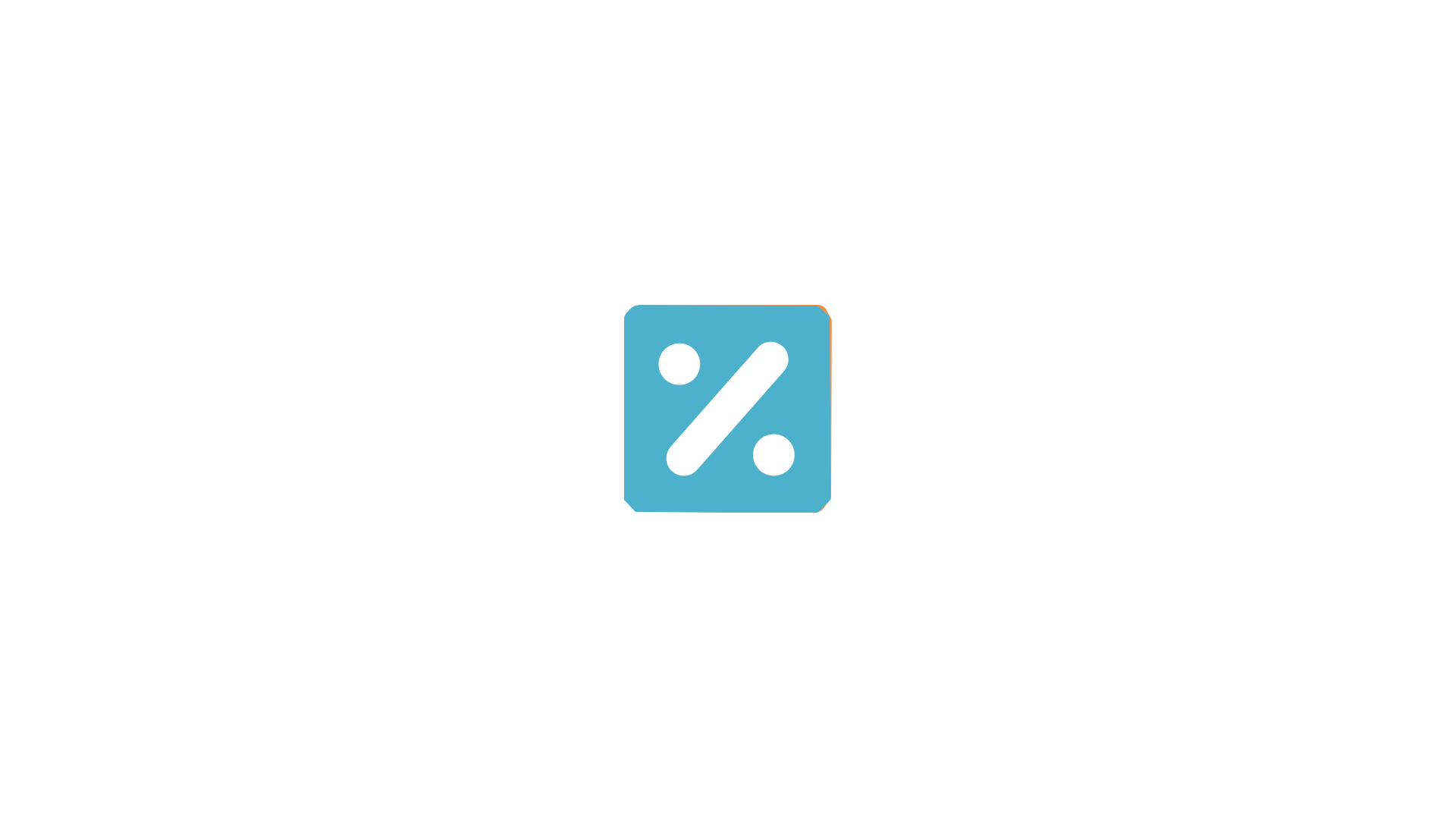 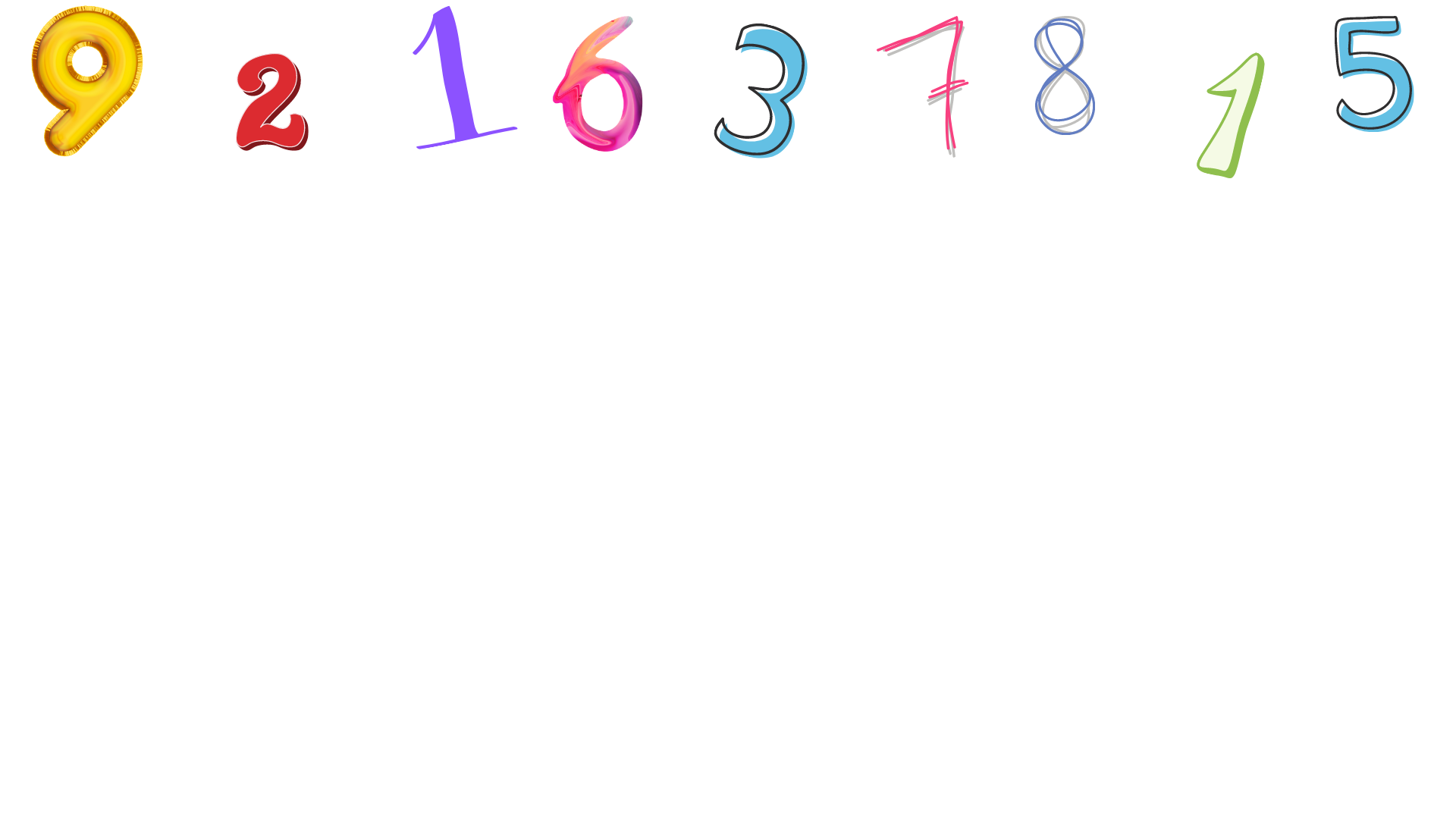 4. Којим бројем треба помножити број 6 да би се добио број 78?
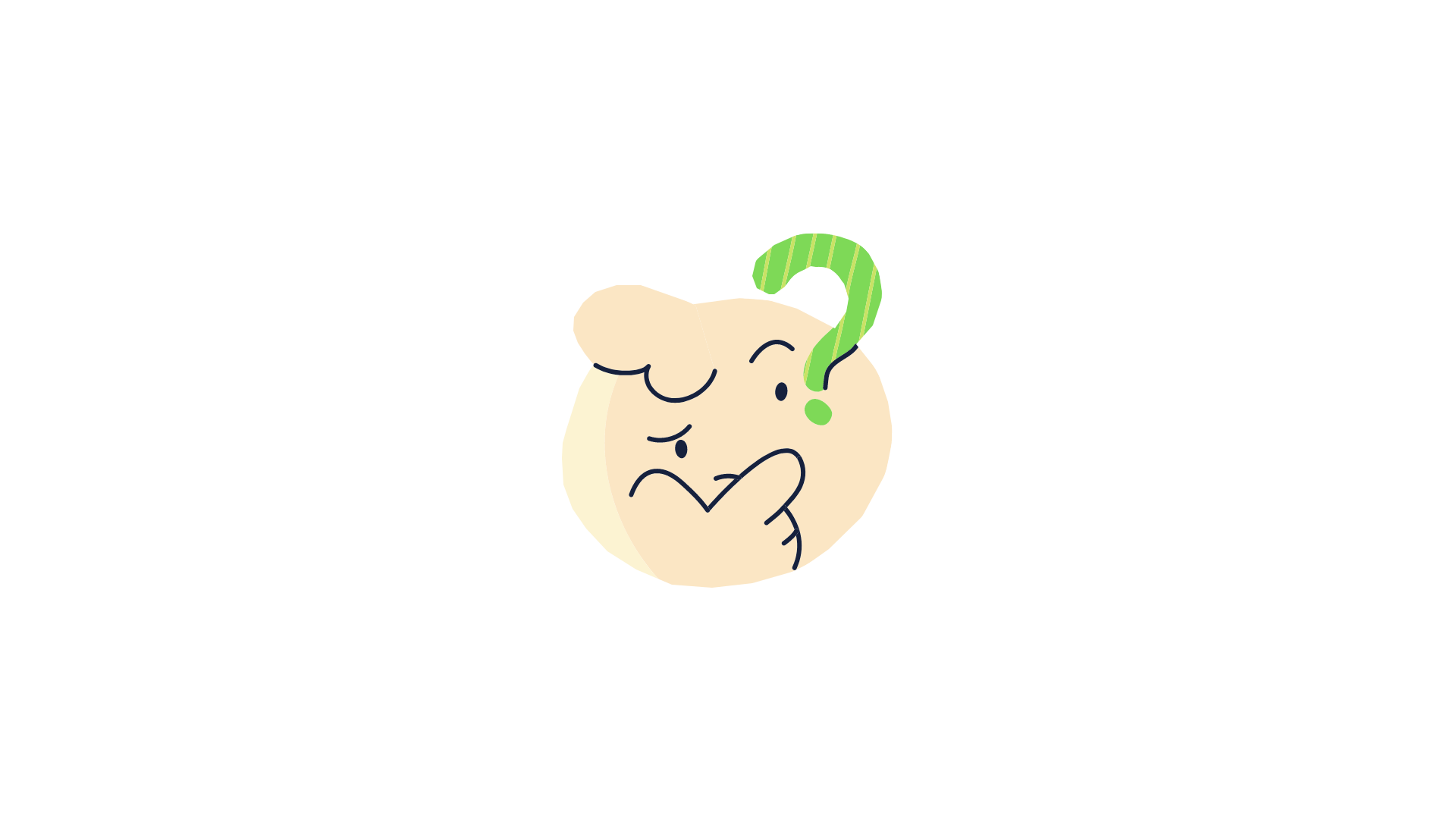 13
Рјешење:
78 : 6 =
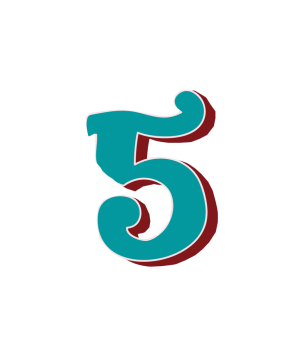 60
18
Одговор: Број 6 треба помножити бројем 13 да би се добио број 78.
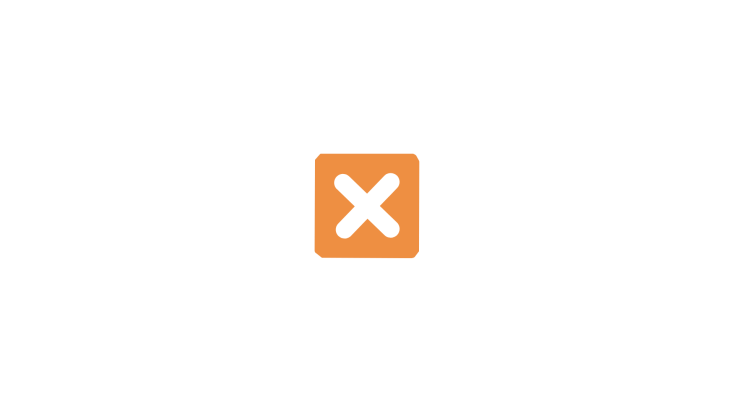 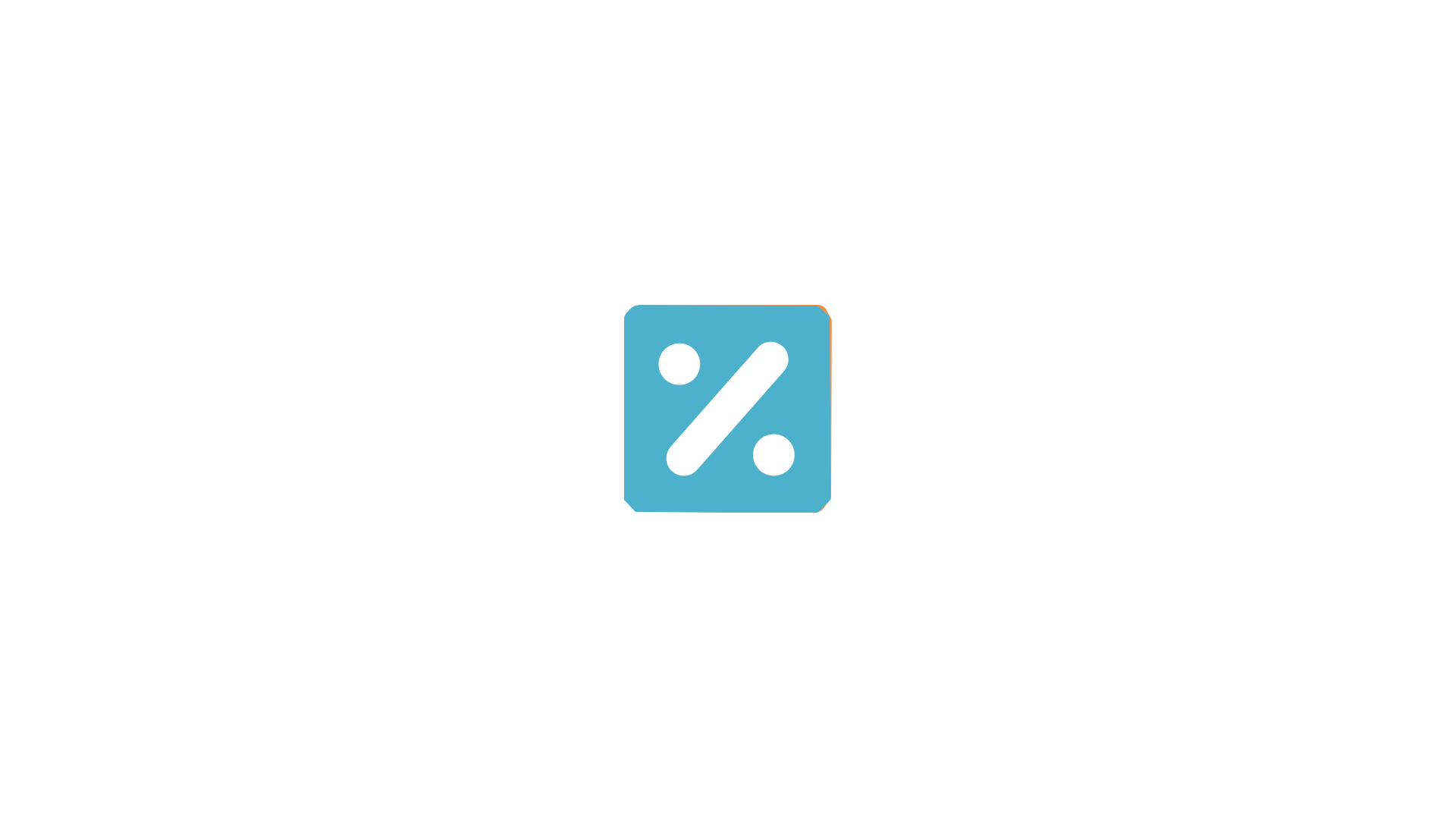 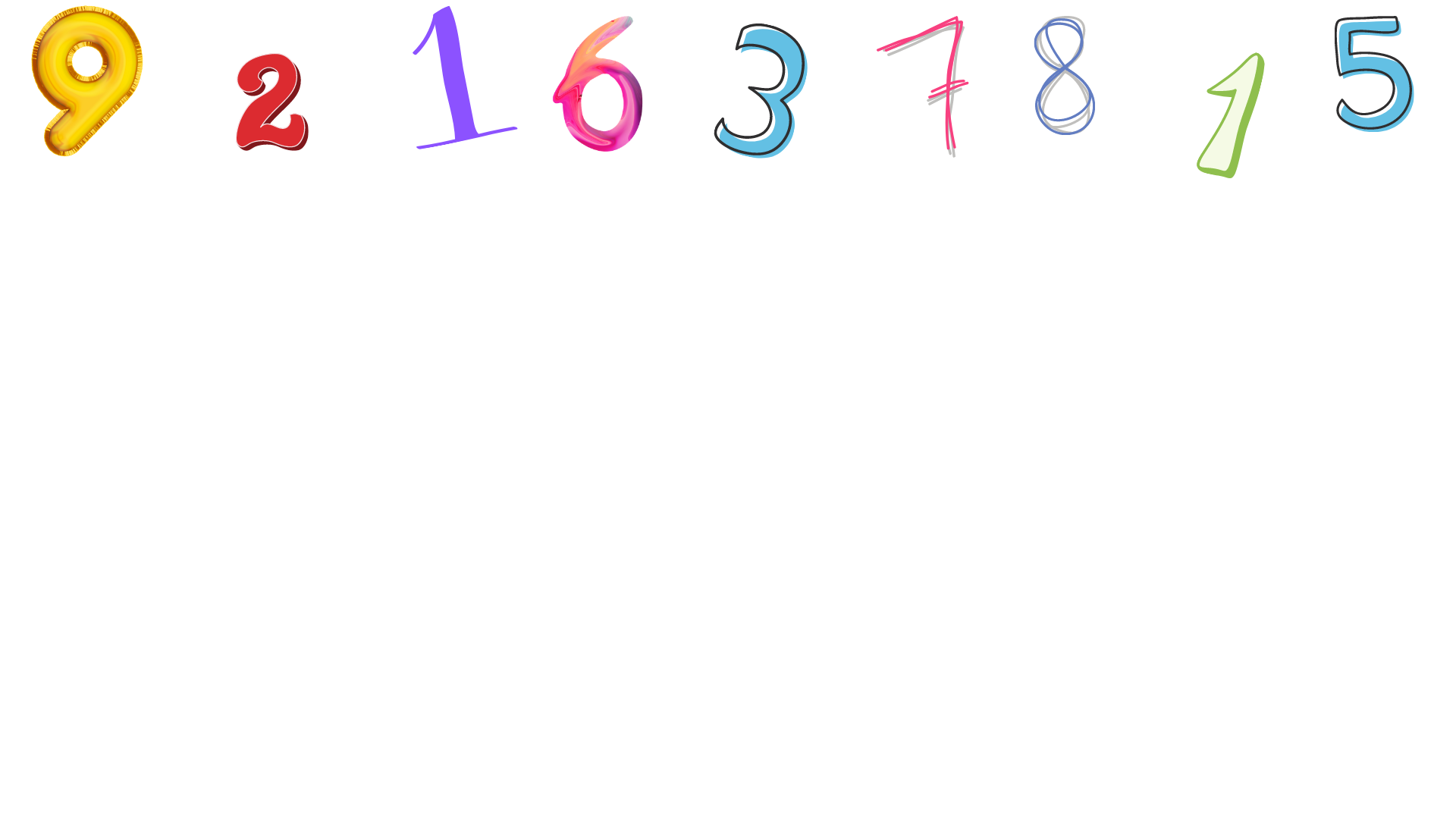 ЗАДАЦИ ЗА САМОСТАЛАН РАД

Ријешите 105. и 106. задатак на 114. страни у 
уџбенику Математика.
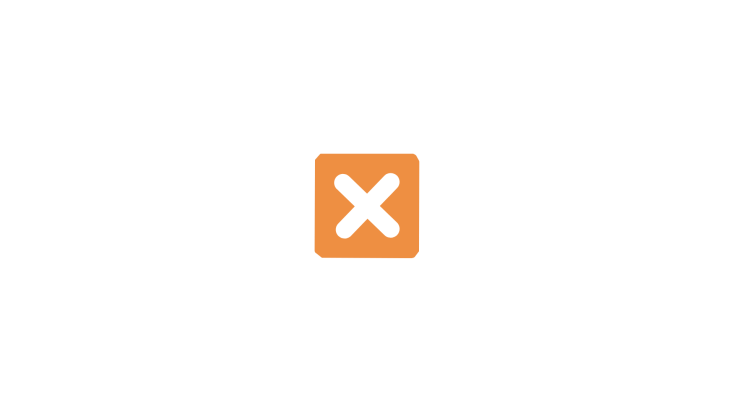 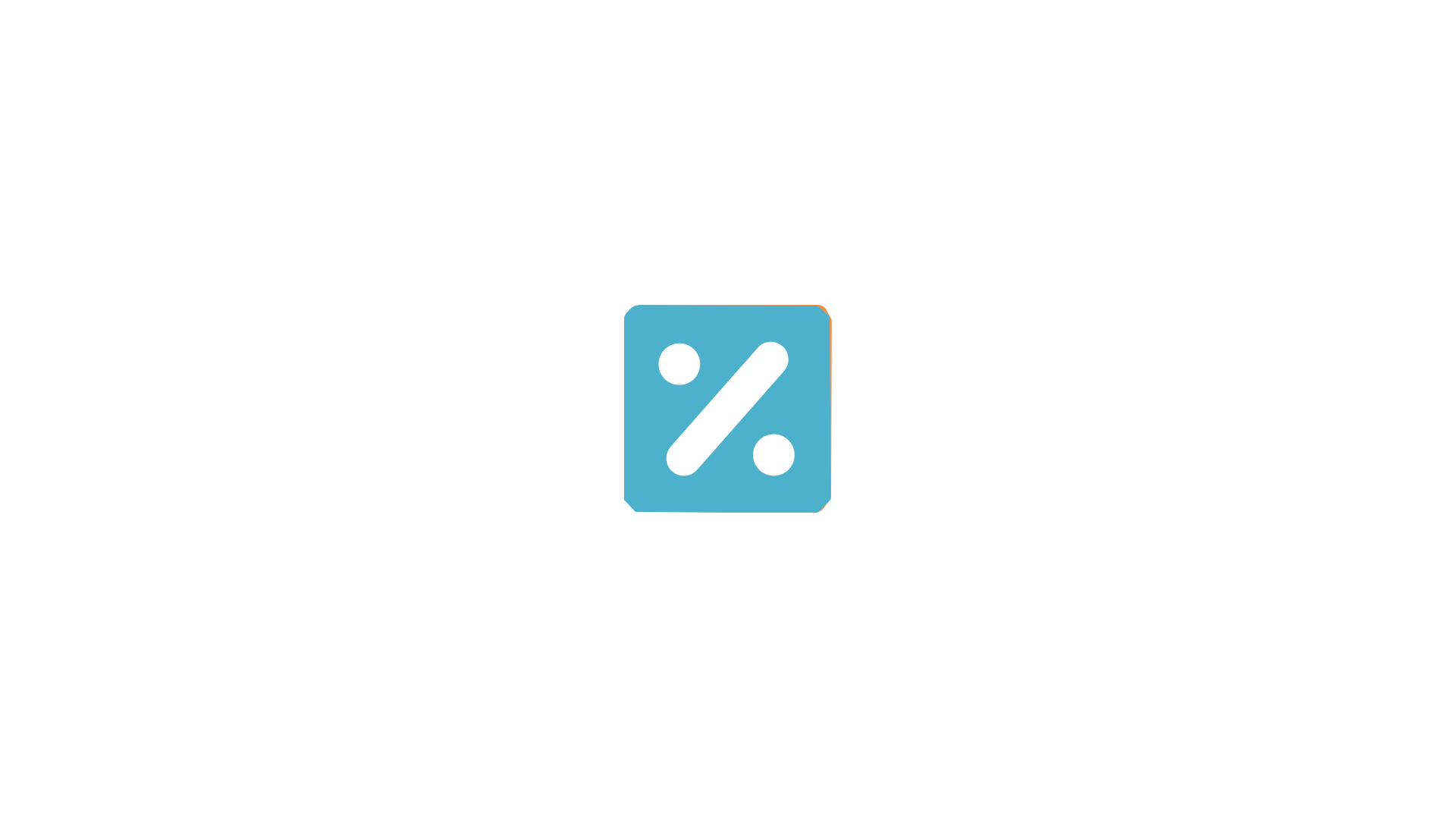